РОДИТЕЛЬСКОЕ СОБРАНИЕ ПО ТЕМЕ: «ОБЩИЕ ПРАВИЛА ДЛЯ РОДИТЕЛЕЙ»
Учитель-логопед МБДОУ ЦРР д/с №2 «Сказка»
Трохинина Инна Юрьевна
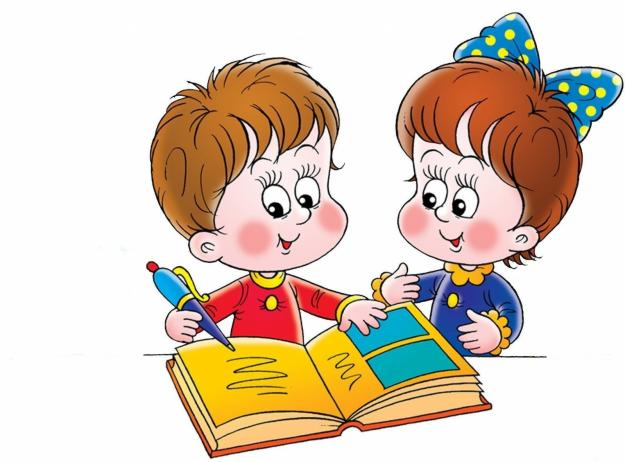 С первых дней жизни ребенка должна окружать полноценная речевая среда
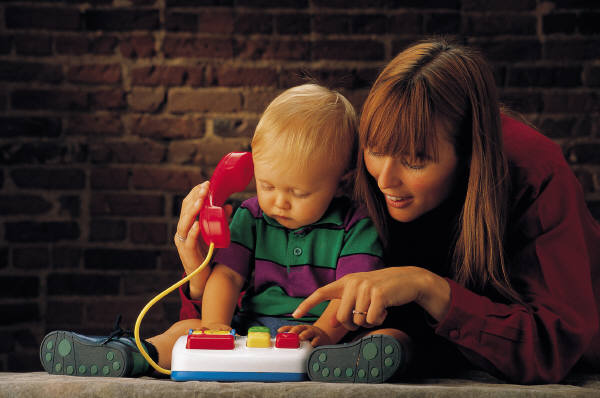 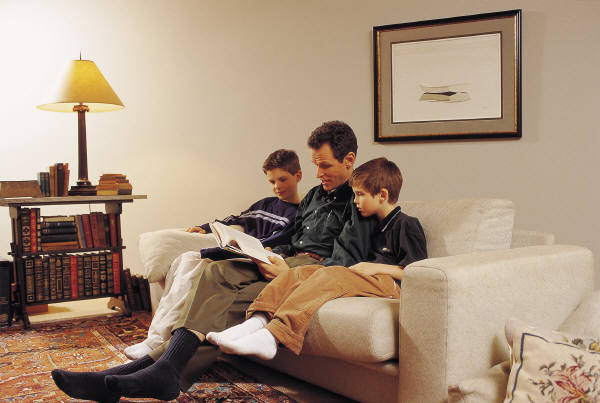 Почаще берите ребенка на руки
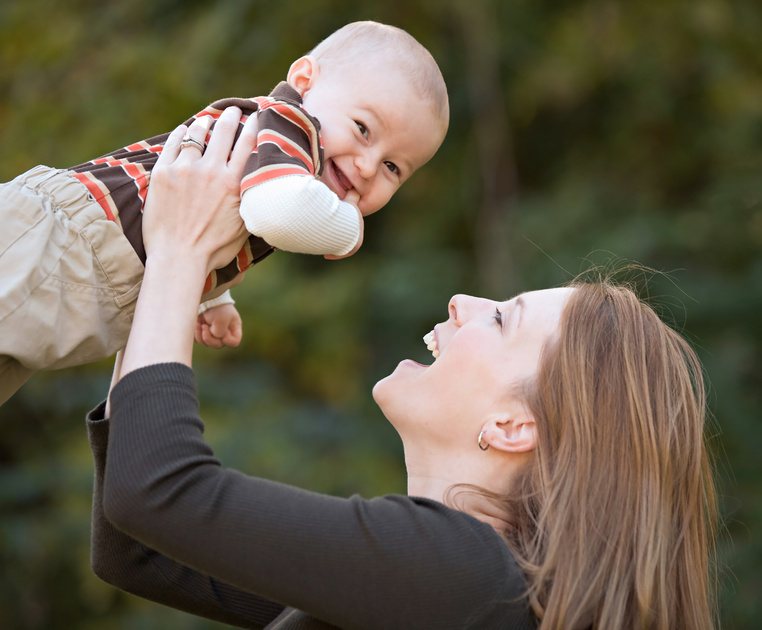 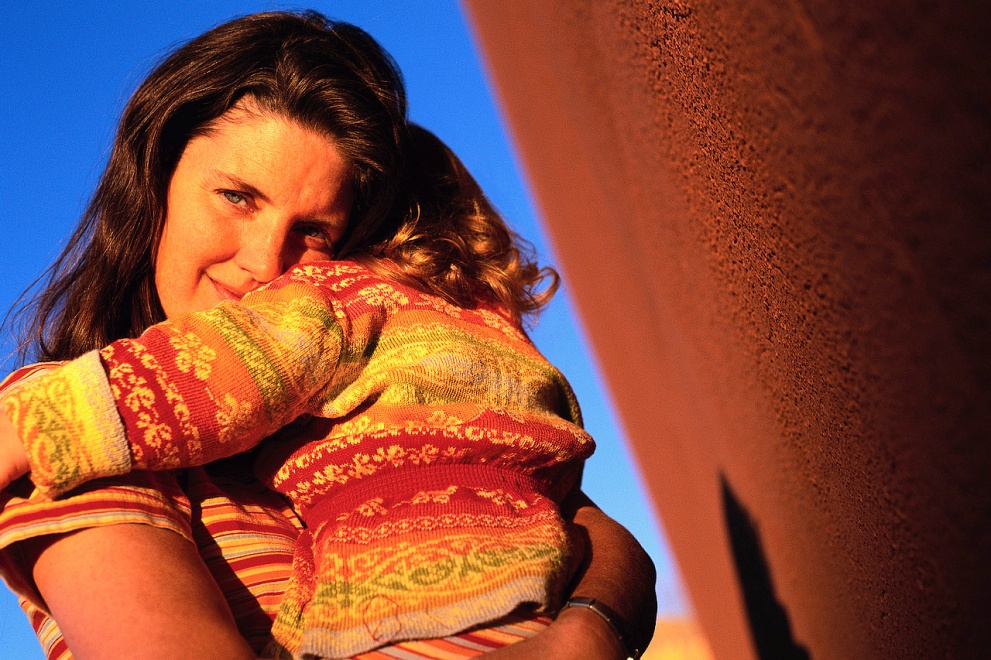 Поощряйте любые попытки ребенка заговорить
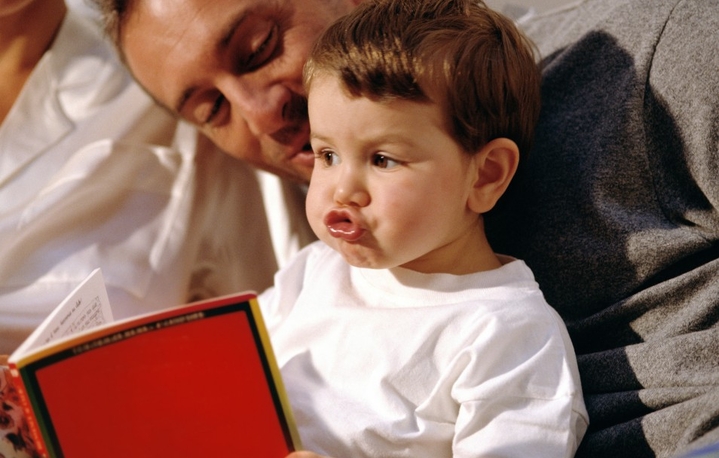 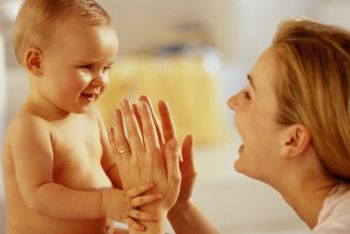 Говорите с ребенком медленно, короткими фразами, пользуйтесь правильным русским языком
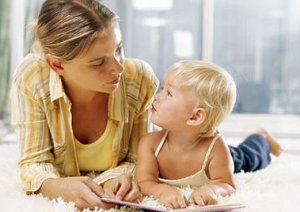 Каждый день читайте ребенку
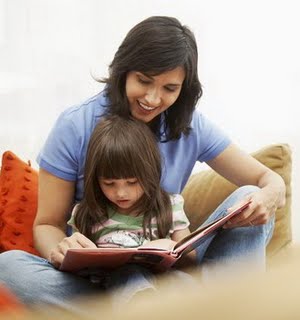 Поощряйте любопытство, стремление задавать вопросы
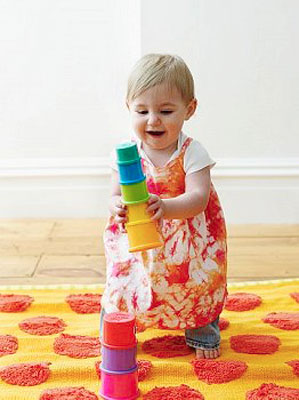 Не сравнивайте ребенка ни с какими другими детьми
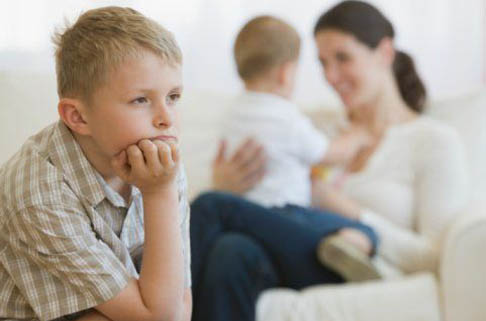 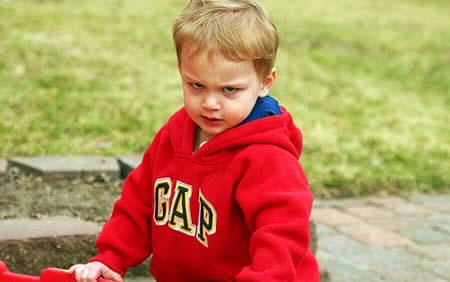 СПАСИБО ЗА ВНИМАНИЕ!
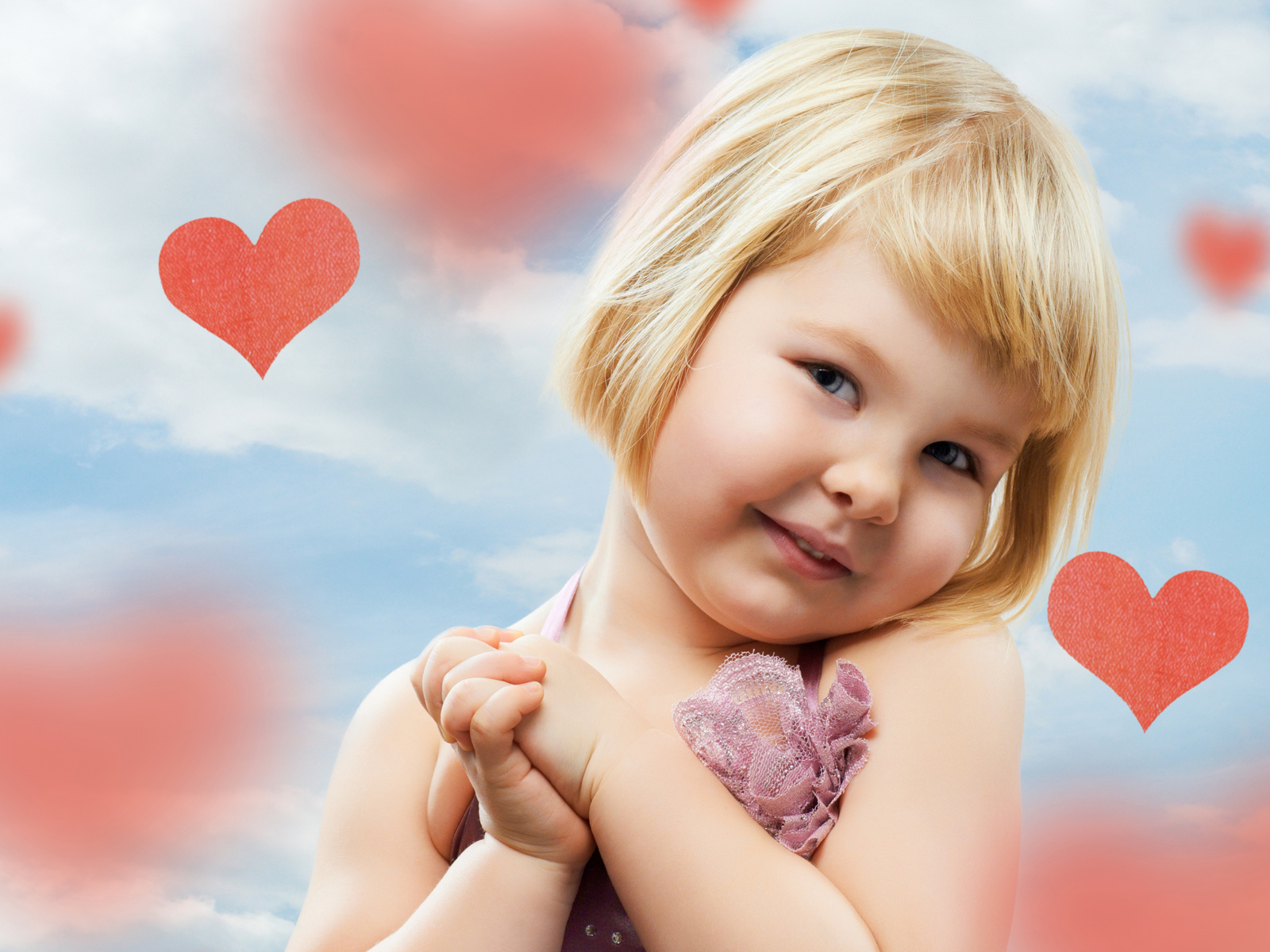 Печатные и интернет-ресурсы:
Зенина Т.Н. Родительские собрания в детском саду. Изд-во: Педагогическое общество России. – М. 2006 г.
http://www.maaam.ru/
http://www.1zoom.ru 
http://www.otdixai.com.ua 
http://www. vedaroda.ru
http://www. tihvin-rio.ucoz.ru
http://www. kraskizhizni.com
http://www. happy-giraffe.ru
http://www. girliebiz.com 
Программные ресурсы PowerPoint